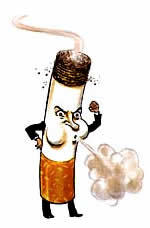 TÜTÜN BAĞIMLILIĞI                                       ASLIHAN ERDİÇ                                                                                                                          TBM YEŞİLAY
NİKOTİN NEDİR? NE YAPAR?
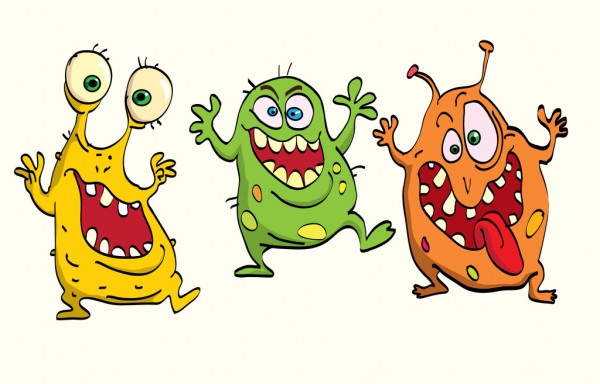 SİGARANIN İÇİNDE NELER VAR?
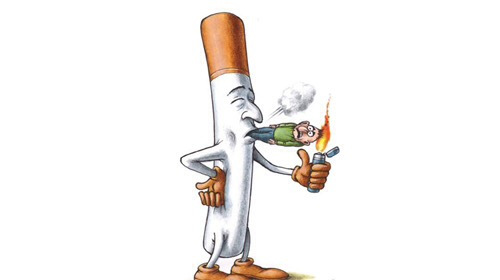 Sigaranın içinde sadece nikotin yok. 4.000 farklı zehir var! Evet, yanlış duymadınız, tam 4.000 çeşit zehirli madde var. Sigaranın içerisinde bulunan maddelerden bazıları nerelerde kullanılıyor biliyor musunuz? Araştırın, sonuçları gördüğünüzde çok şaşıracaksınız. Size bir ipucu: Bazıları boya çözücü ya da bildiğimiz zehir! İnsanlar bu kadar zehri niçin içiyor sizce? Nikotin onları bağımlı yaptığı için!
İşte bu zehirlerden bazıları: 
 Aseton 
 Amonyak 
 Tiner 
Katran 
 Kurşun 
 Nikotin 
 Karbonmonoksit 
Naftalin
SİGARAYA NASIL BAĞIMLI OLUNUR?
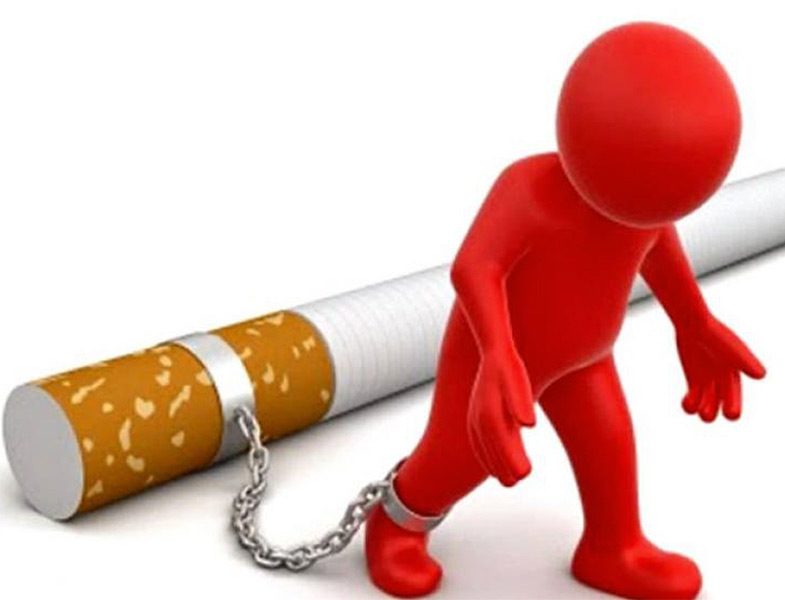 PASİF İÇİCİ Mİ? O DA NE?
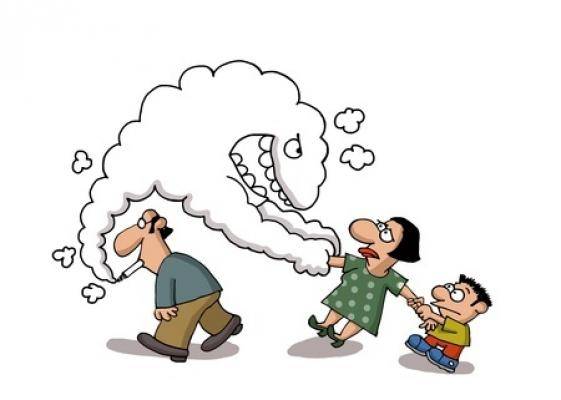 SİGARA İÇEN BİR KİŞİYE NELER OLUR?
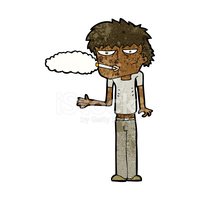 Sigarayı içer içmez hemen olabilecekler şunlar:
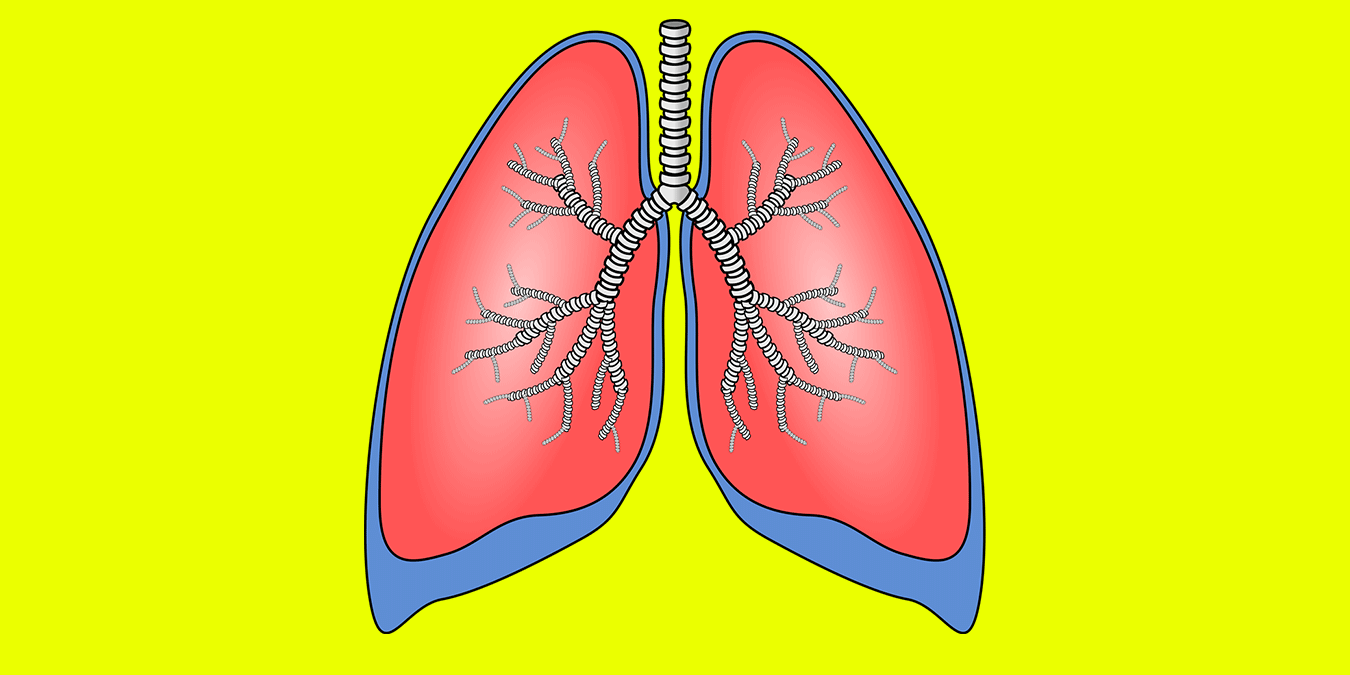 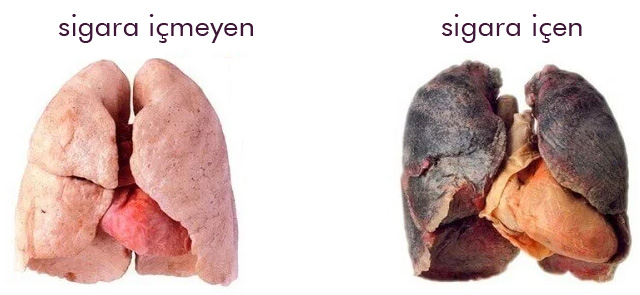 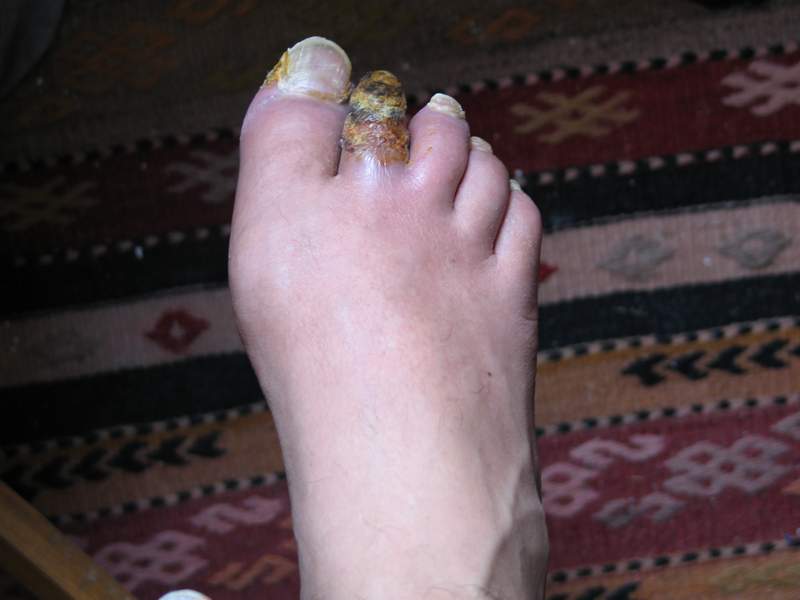 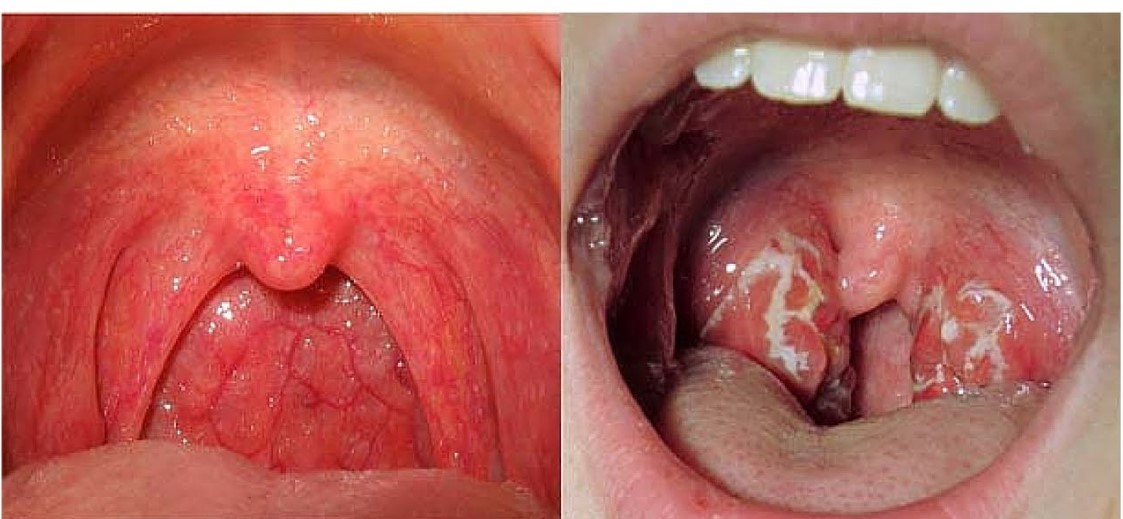 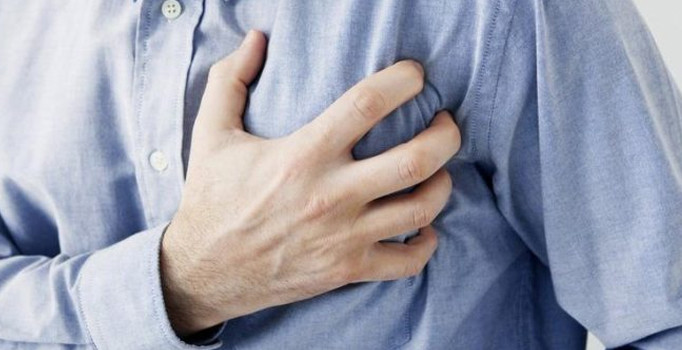 Bir de sigaranın tetiklediği hastalıklar var:
► Damar daralması ve kalınlaşması
 ► Sürekli baş ağrıları
 ► Felç 
► Parmaklarda kangren 
► Kalp hastalıkları 
► Zatürre 
► Astım
 ► Mide ülser
 ► Kanser
Örneğin sigara içenlerde içmeyenlere oranla;
BU SÖZLER SİZE TANIDIK GELİYOR MU?
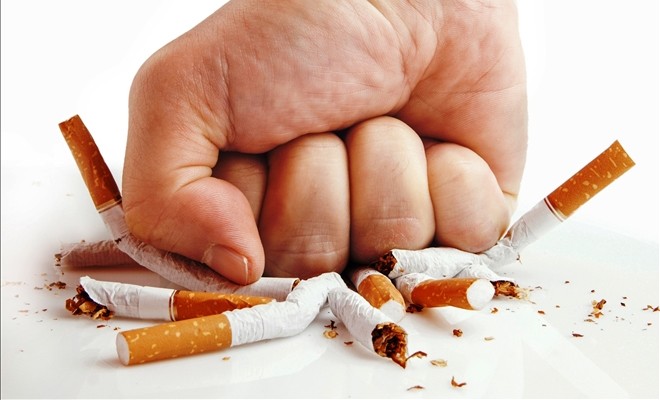 “Bir taneden bir şey olmaz!”
 ► “Herkes içiyor.”
 ► “Başımıza sağlıkçı mı kesildin?”
 ► “Muhabbet koyu, yak bir tane!” 
► “Sigara içtiğim zaman kendimi daha büyümüş hissediyorum.” 
► “Birçok ünlü ve akıllı adam içiyor. Benim onlardan neyim eksik?” 
► “Arkadaşlarım da içiyor. Onlardan farklı olmak istemiyorum.” 
► “Delikanlı adam sigara içer.”
► “Çok havalı!” 
► “Babam hayatı boyunca içmiş, hepimizden sağlam. Bir şey olmaz, endişelenme!” Bu sözleri duyduğunuzda iki seçeneğiniz var:
 a) Hayır deyip sigarayla aranıza mesafe koymak 
b) Evet deyip sigaranın kurbanı olmak. Seçim senin…
SİGARAYA BAŞLAMAMAK VE BIRAKMAK İÇİN
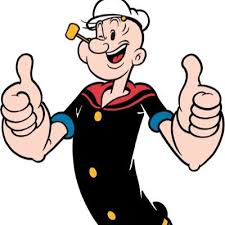 Zorluklarla baş etme yöntemlerini öğren!
 Kendini tanı!
 Aklını kullan! 
Spor yap! 
Sağlıklı beslen!
 “Hayır” demeyi bil!
 Problemlerini çözmeye çalış! 
Gerekirse büyüklerinden yardım al!
 “Sigara içmiyorum.” cümlesini gururla söyle! 
Gideceğin mekânları ve arkadaşlarını doğru seç!
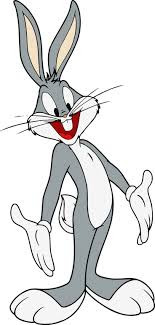 DİNLEDİĞİNİZ İÇİN TEŞEKKÜR EDERİM   